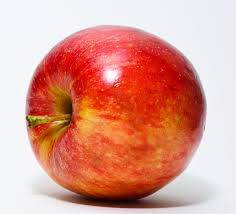 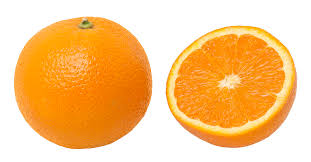 s e g n a r o
ppales
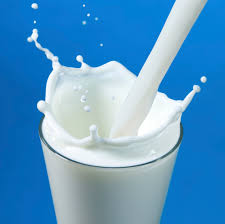 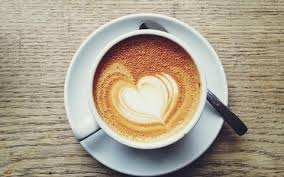 fefeoc
eat
FOOD AND DRINKS
Breakfast in the morning,Dinner in the day.Tea comes after dinner,Then, it’s time to play.
Put the words into 3 groups
Tomato, banana, potato, coffee, apple, tea, juice, carrot, grape
Countable
oranges apples bananas grapes eggs 
tomatoes biscuits potatoes carrots
Uncountable
coffeeteajuicebreadcheesericemilkbuttersugar
Write the words into your vocabulary
Milk
Bread
Butter
Cheese
Sugar
Honey
Eggs
Candy
Salt
Jam
Olive
Coffee
Tea
lemonade
Read and write the words
a) [ o r i n d j ]b) [ k o f i ]c) [ b i s k i t ]d) [ m i l k ]e) [ k әе r ә t ]f) [ t i ]